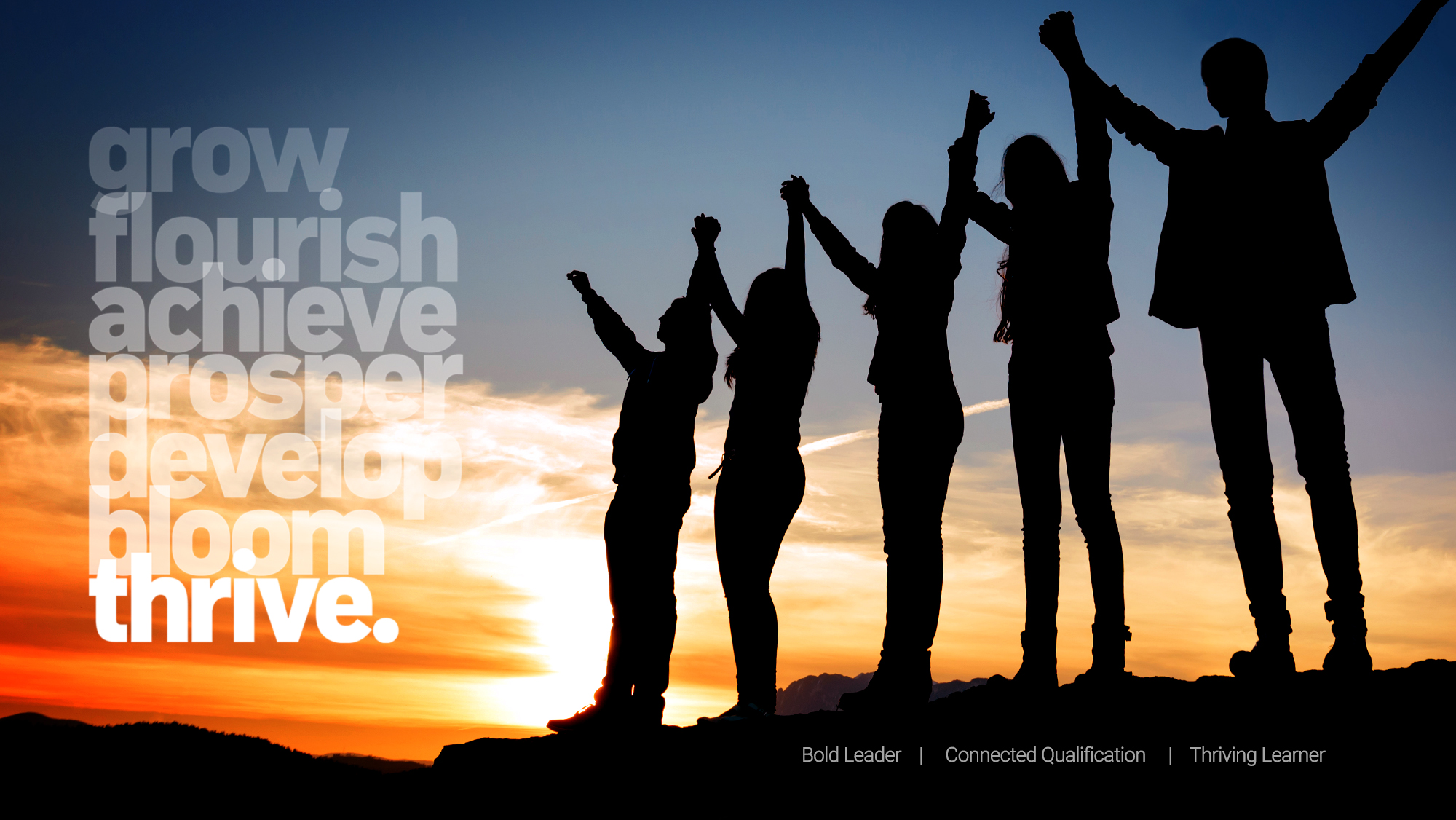 [Speaker Notes: Presenter: Opening Slide]
OFFICIAL
Teacher information sessionChanges to the nationally assessed languages at continuers level
for teaching at:
Stage 1 in 2024
Stage 2 in 2025
Dutch
Romanian
Yiddish
Bengali
Bosnian
Armenian
Tamil
Polish
Karen
Persian
Serbian
Punjabi
Swedish
Filipino
Portuguese
Macedonian
Croatian
Russian
Turkish
Chin Hakha
Sinhala
Hungarian
Karen
Nepali
Hindi
Auslan
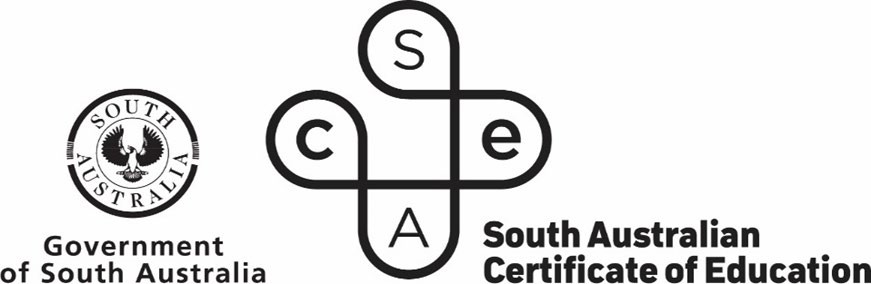 OFFICIAL
Acknowledgement of Country
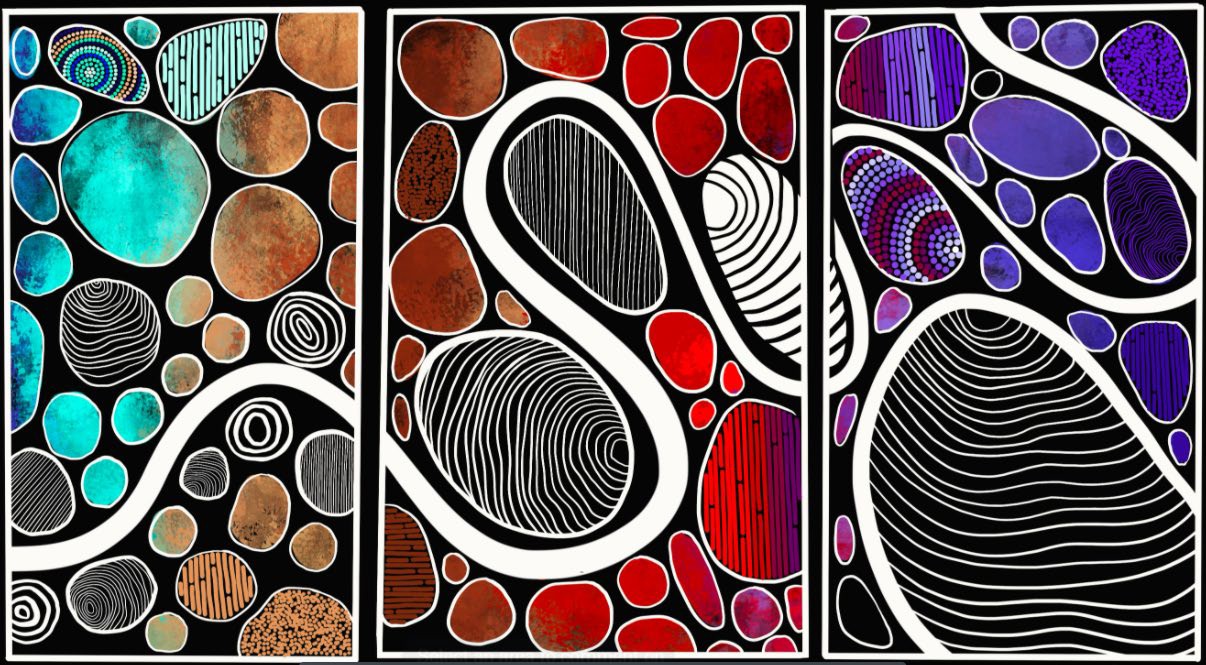 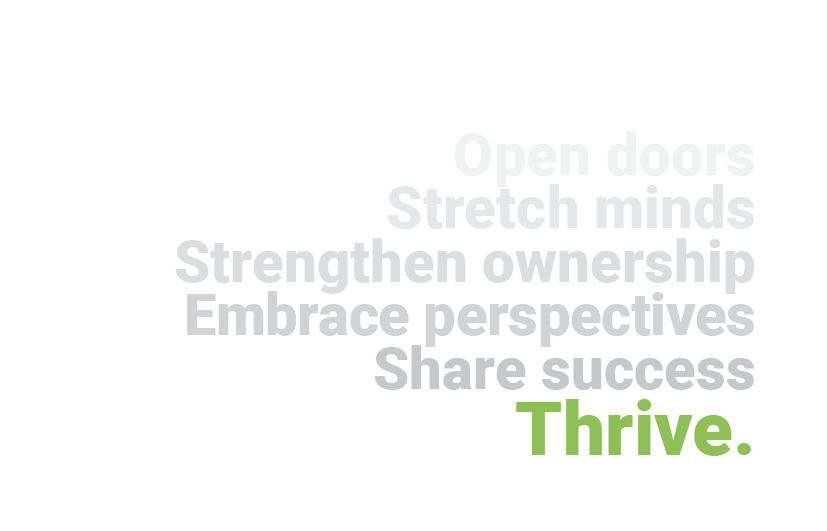 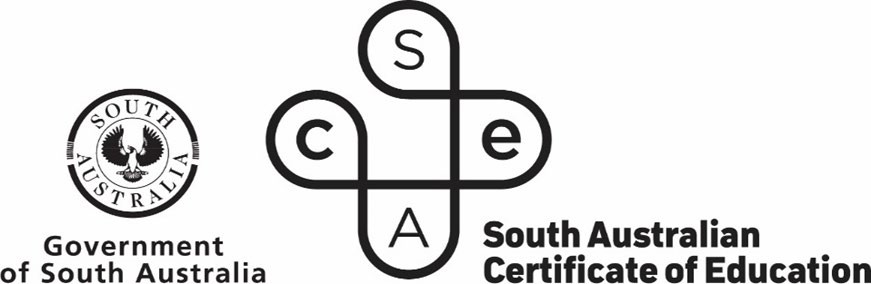 Online  meetings – housekeeping
Please keep your speaker on mute.
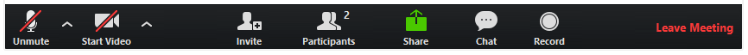 OFFICIAL
Agenda
Future directions
Using ‘thrive’ to reconceptualise curriculum, pedagogy, assessment, quality assurance, recognition and certification
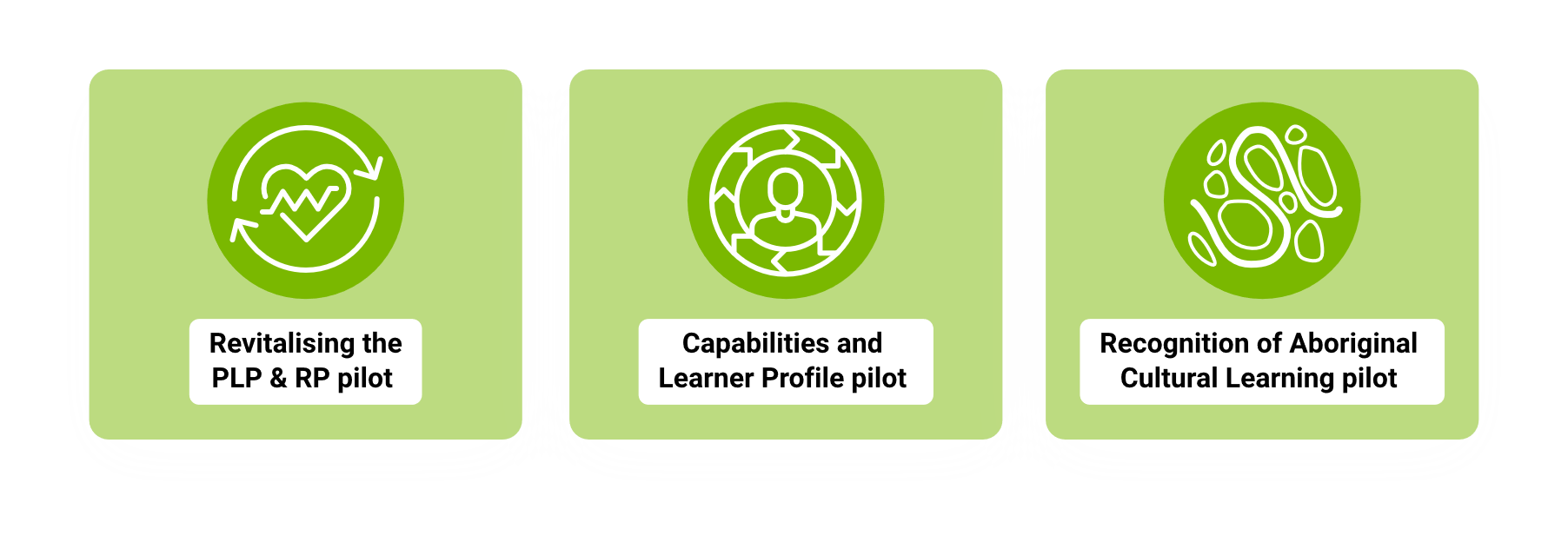 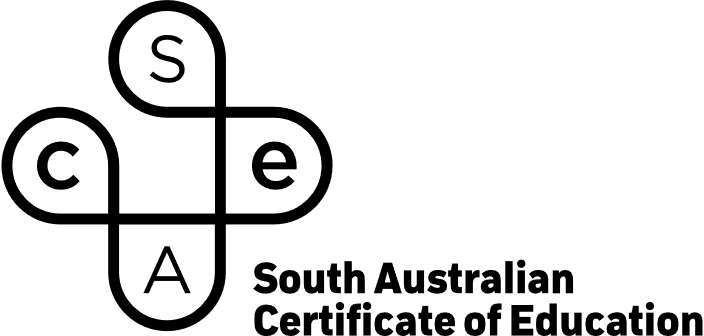 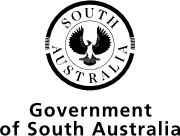 [Speaker Notes: ​
​]
Future Directions. A qualification for a changing world
Passport to Thrive
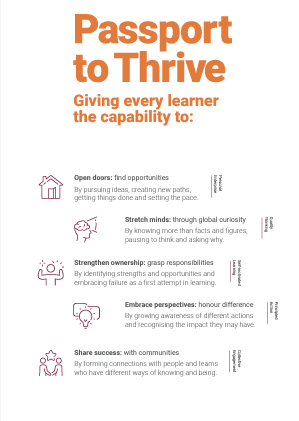 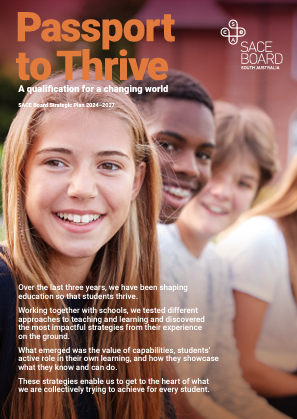 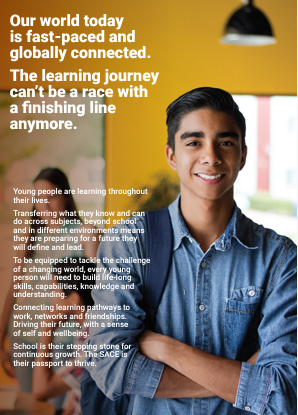 https://www.sace.sa.edu.au/about/what-we-do/strategic-plan
Subject improvements
Ideas for subject improvements from 2025From 8-10 assessments to 8 assessments and change to weightings overall
Feedback on ideas for subject improvements in 2025
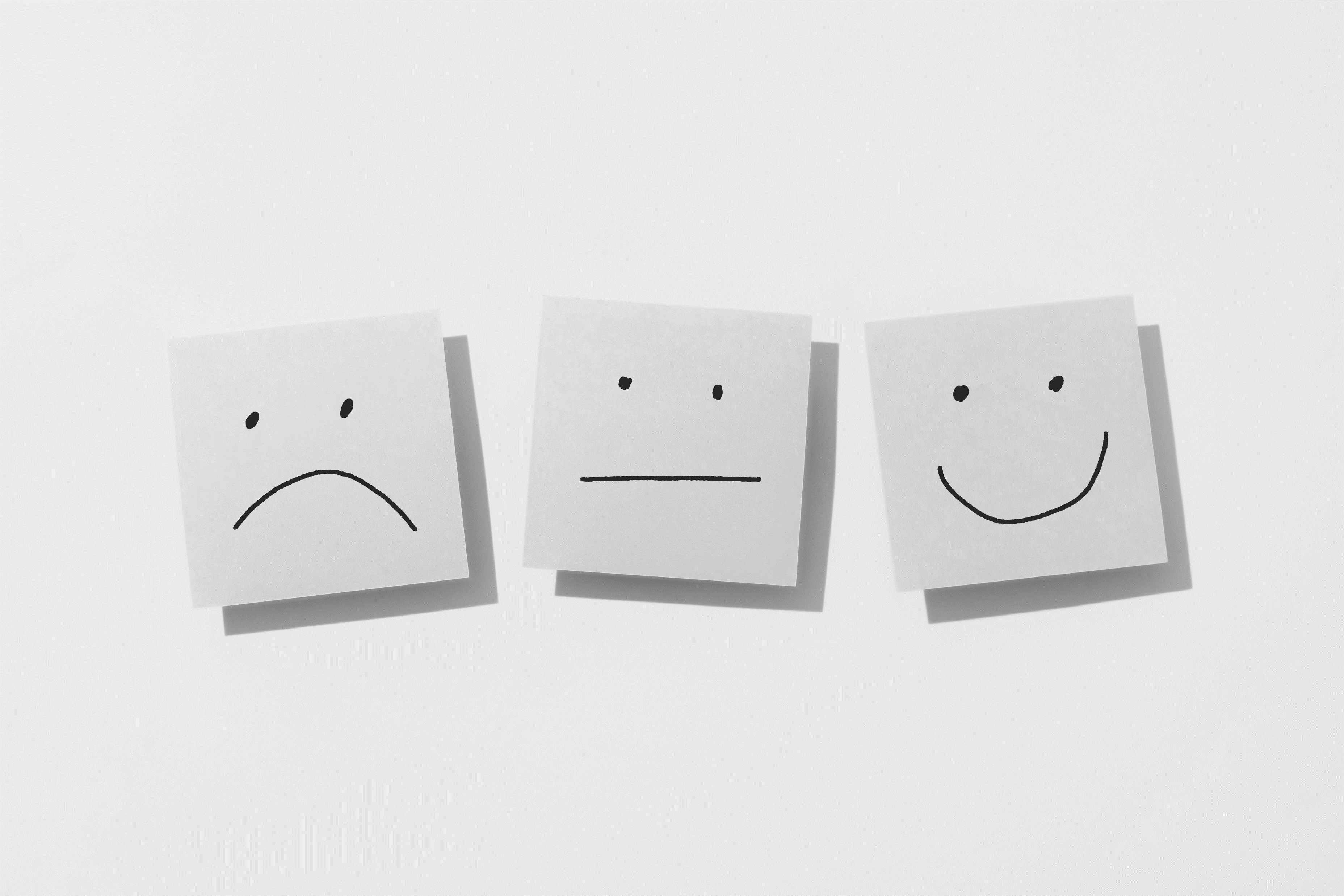 https://sacethrive.typeform.com/to/ZgChA5JQ
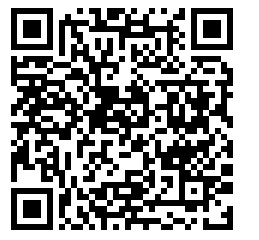 New CCAFL framework – a reminder
CCAFL is a national arrangement where:
all agencies across Australia share a curriculum and assessment model for 27 small enrolment languages.

The new framework:
is embedded in each state’s curriculum – we share content and exam
2024 (Stage 1) and 2025 (Stage 2).
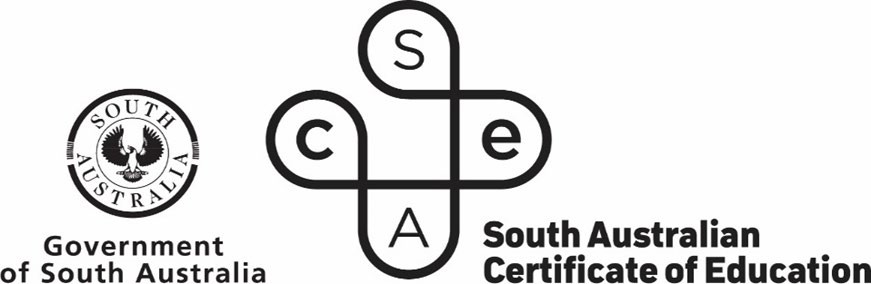 New CCAFL framework
The new framework:
introduces new concepts, topics and perspectives
allows these to be explored within the Australian context.
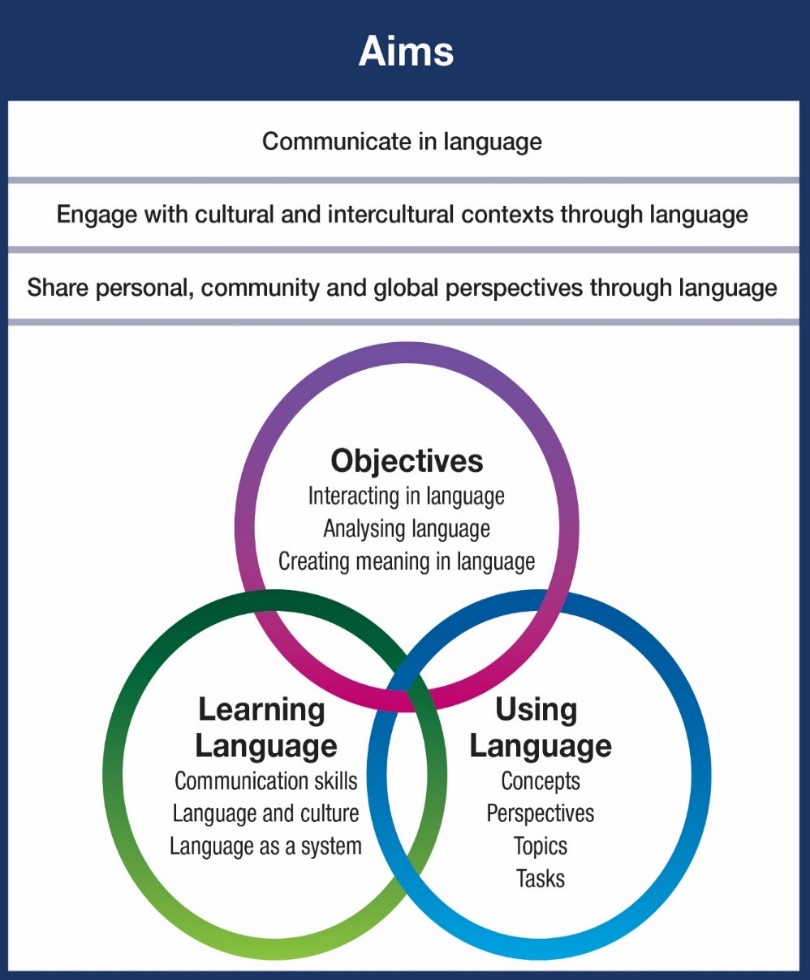 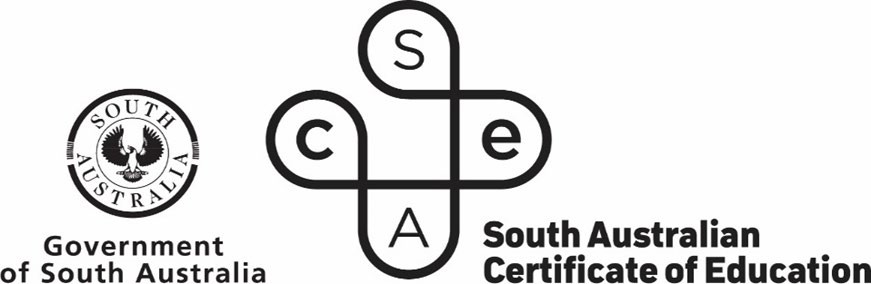 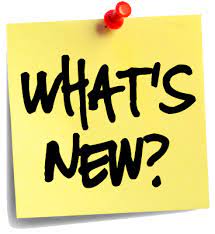 What’s new in the subject outline?
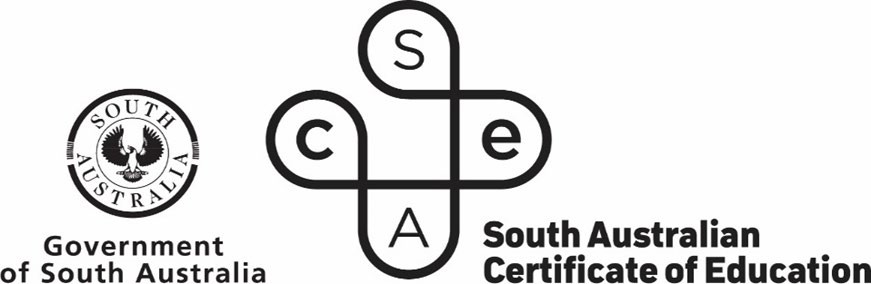 Stage 2 assessment types (for teaching in 2025)
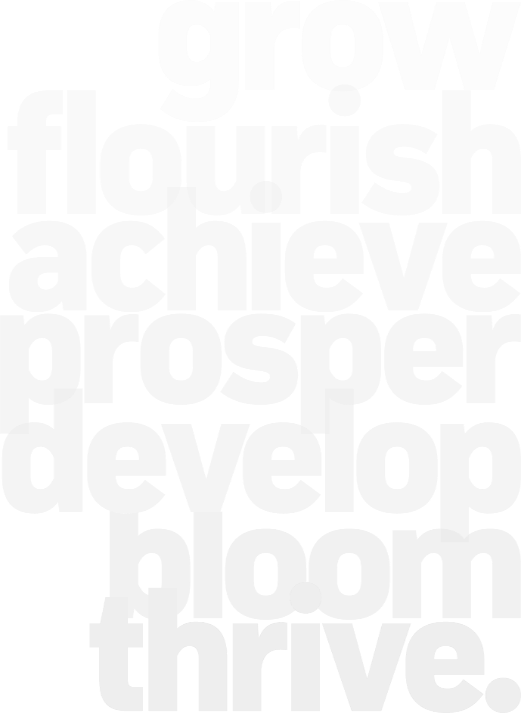 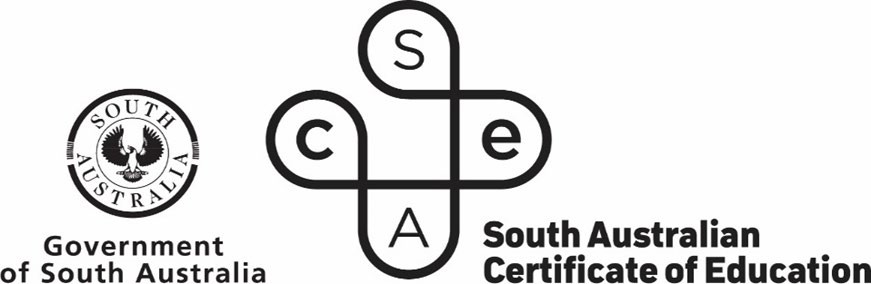 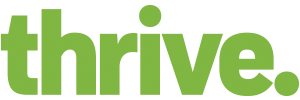 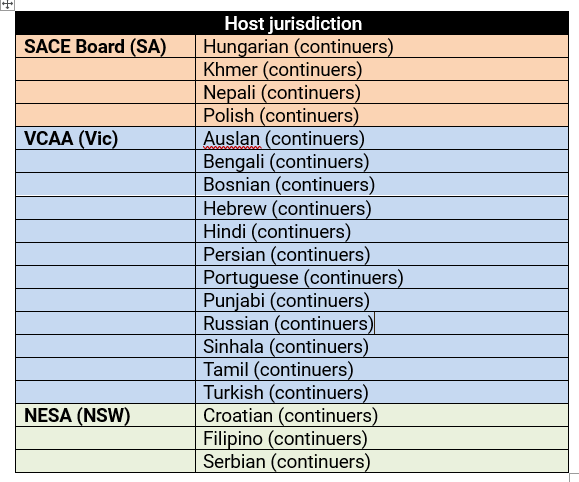 Changes to oral exam
CCAFL arrangements mean  that; 

All students sit same written exam

States set own oral exam specifications
NSW hosted languages – Filipino,  Croatian, Serbian
Time allowed: Approximately 10 minutes  

The oral exam will consist of a discussion guided by the examiner. 
The student will respond to questions on 2-3 prescribed topics, one of which will be chosen by the student.
Students will be required to present and substantiate opinions and ideas from personal, community and global perspectives.


More training and information to come as it is made available from NESA
Prescribed topics - Serbian
Prescribed topics - Filipino
Identity
Inclusivity, diversity and belonging
Living in Australia 
Legacy
Innovation
Filipino-speaking culture
Responsibility
Society
Work
Sustainability
Sustaining language and culture
Global trends
Identity
Inclusivity, diversity and belonging
Relationships and human interactions 
Legacy
Innovation
History and traditions
Responsibility
Society
Youth
Sustainability
Sustaining language and culture
Global trends
VIC and SA hosted languages
Specifications to be confirmed  VIC –	Bengali, Bosnian, Hebrew, Hindi, Tamil, Portuguese, 	Punjabi, Russian, Persian, Sinhala, Turkish SACE 		Khmer, Nepali, Polish, Hungarian
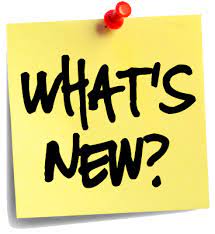 Assessment Type 3: Written examination 2025
Section 2: Creating texts 
Question 4 - Reading and responding in [language] 		(15 marks)
Text 4: one reading text in [language] 
Response approx. 150 words 

Students choose one of the following
Question 5 or Question 6 	 (20 marks) 
Writing in [language] 
Response approx. 250 words 

Total marks 65
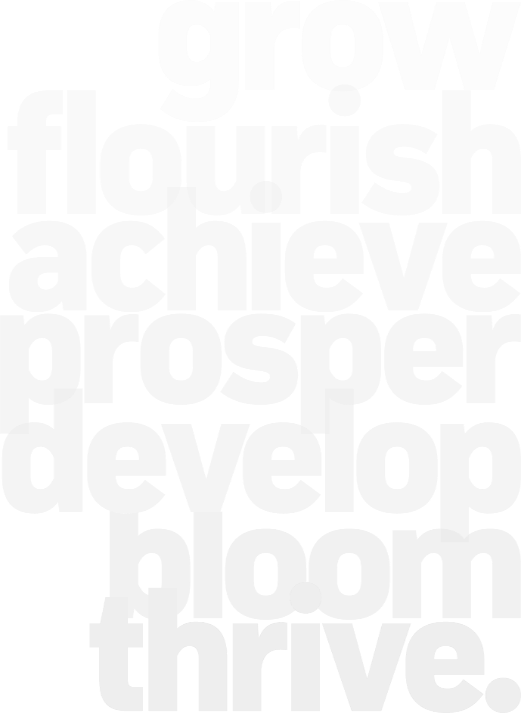 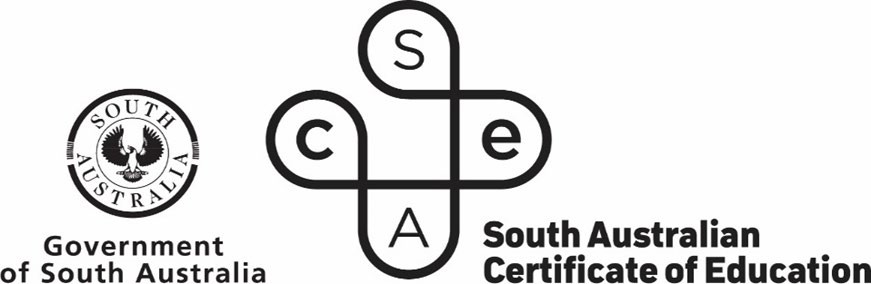 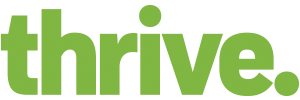 Assessing skills and knowledge more efficiently
Recognition of visual texts
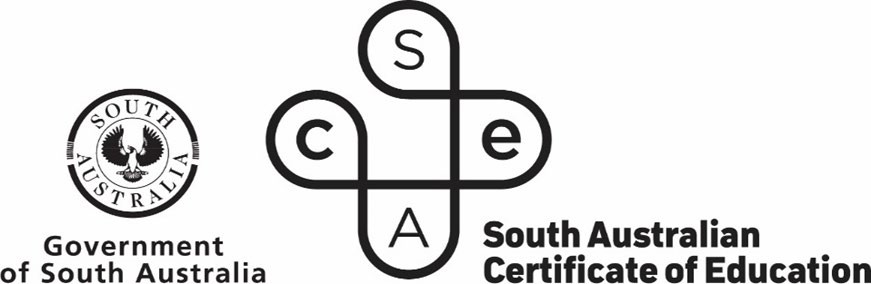 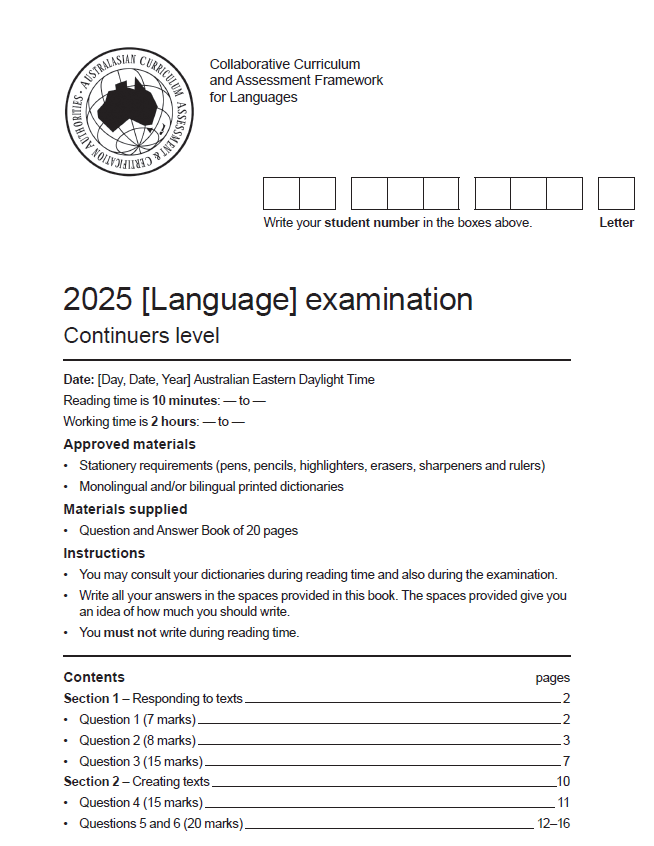 Section 1: Responding to Texts
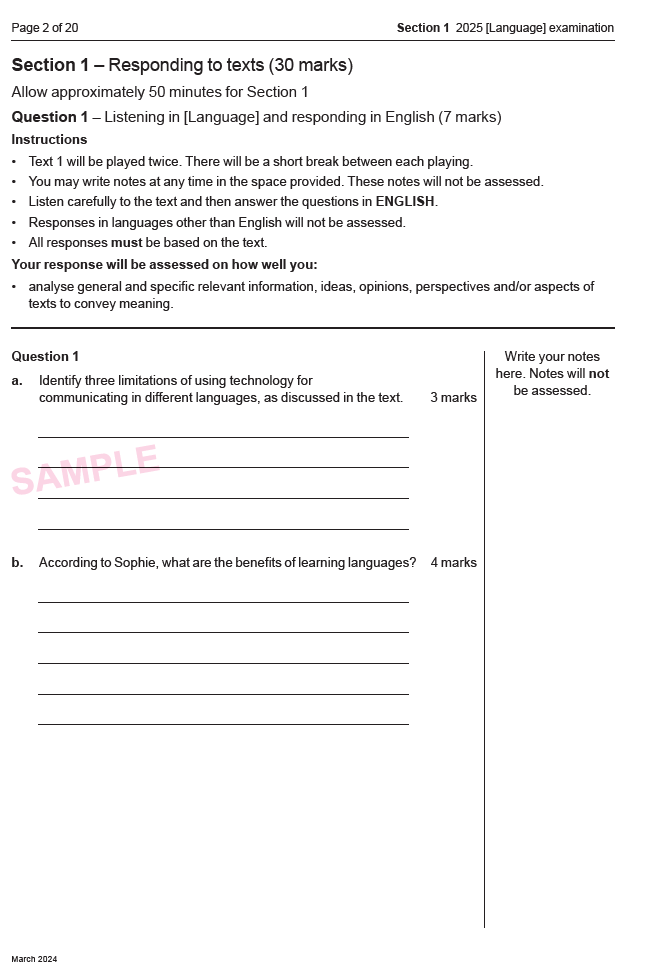 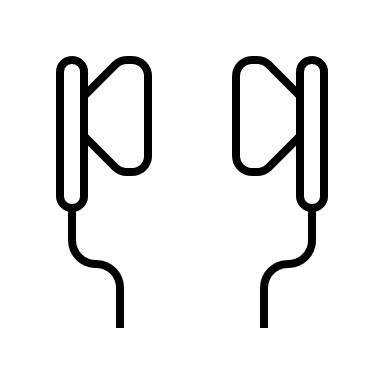 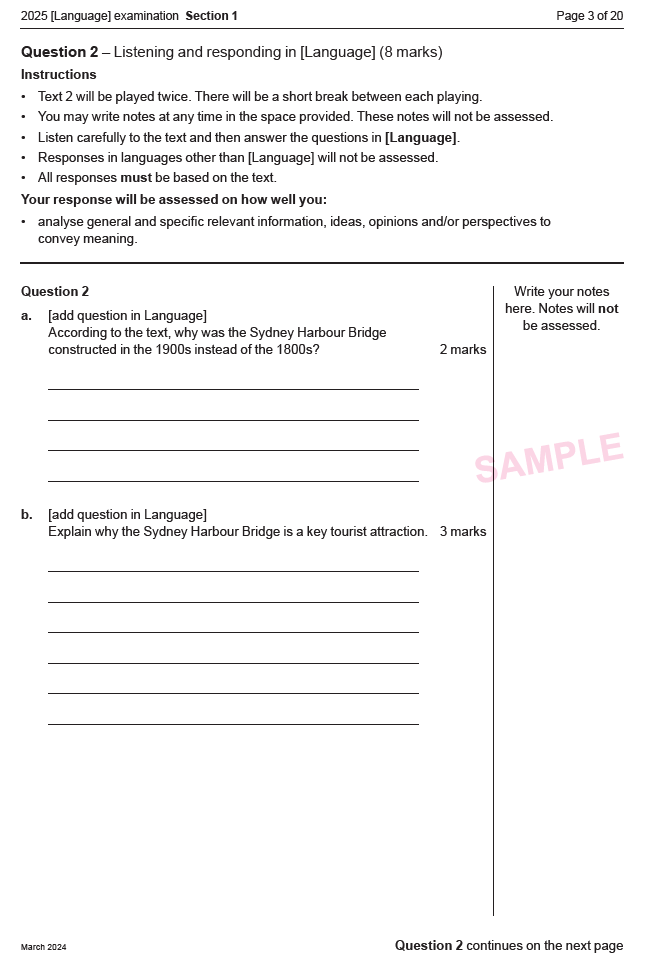 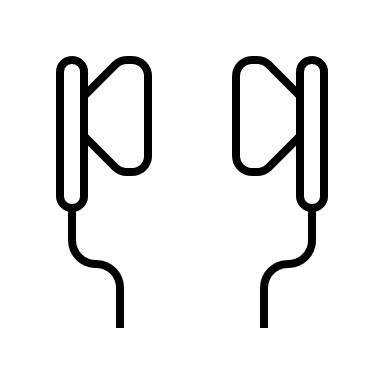 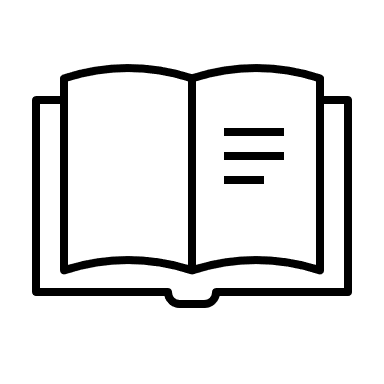 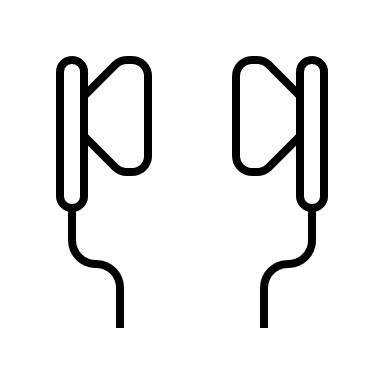 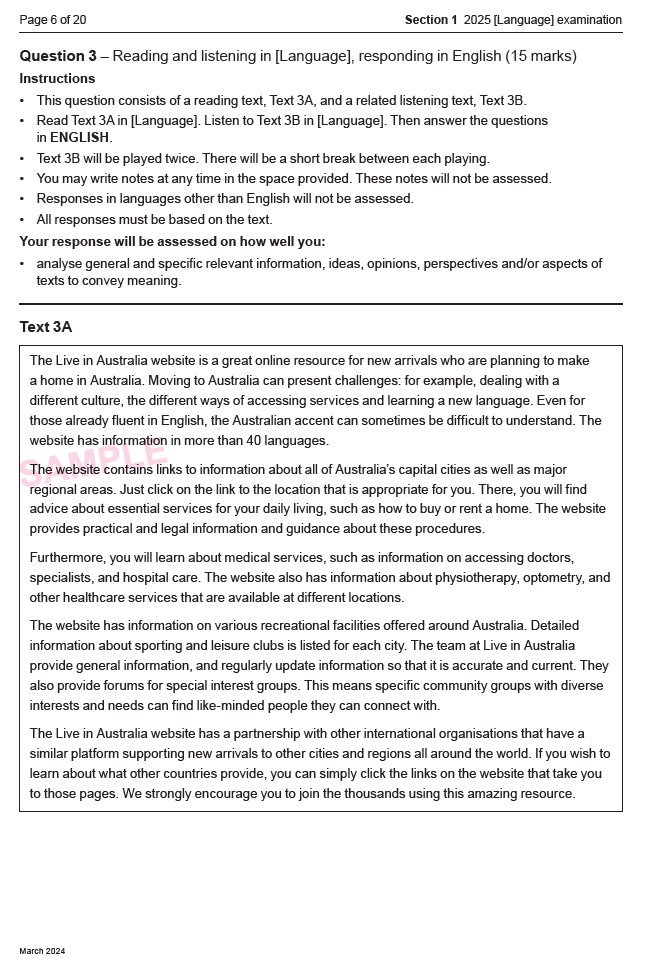 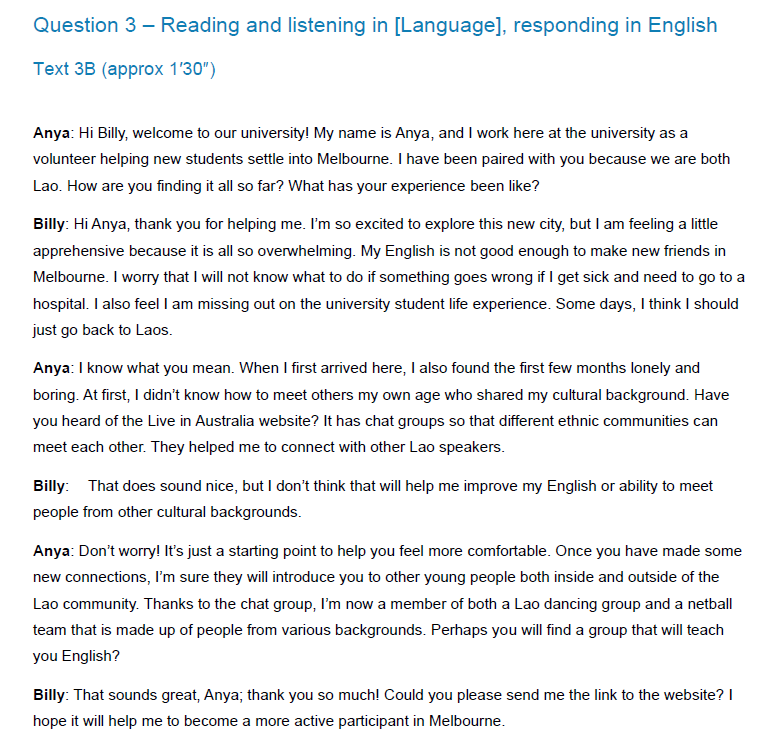 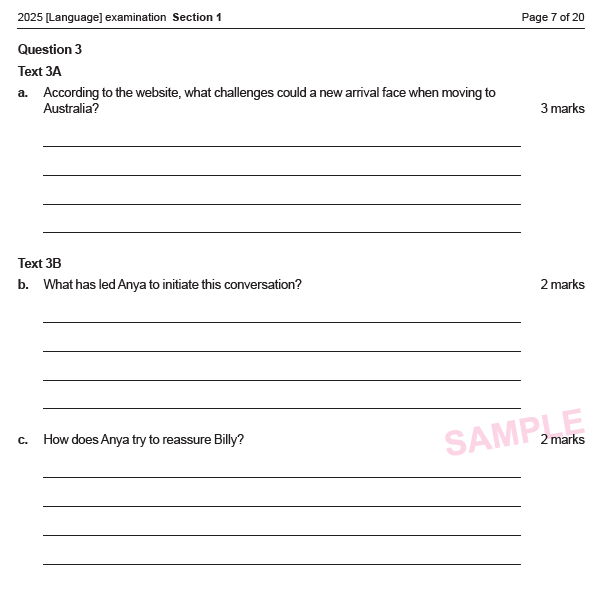 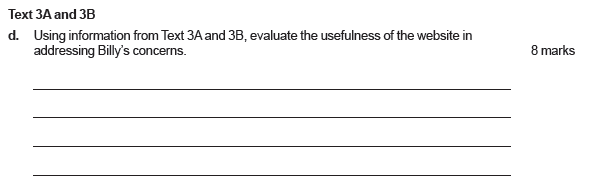 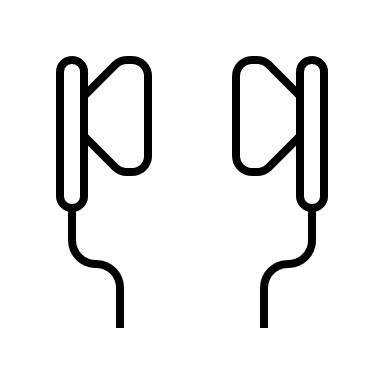 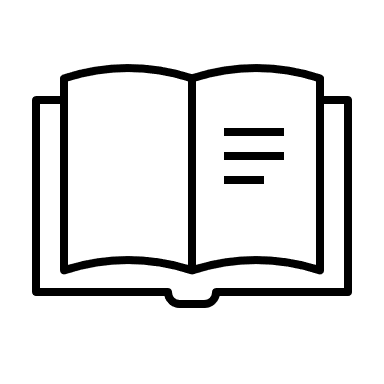 Section 2: Creating Texts
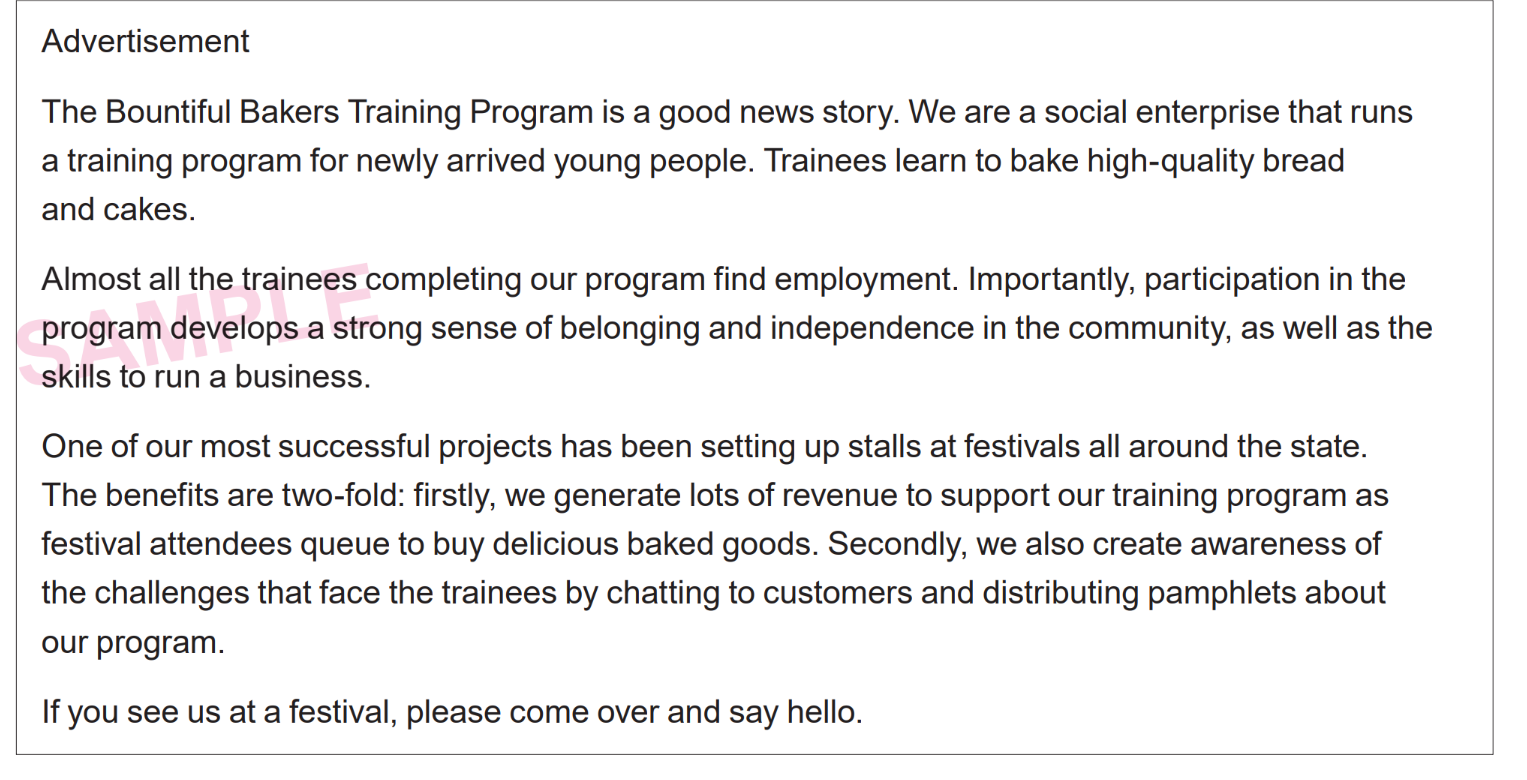 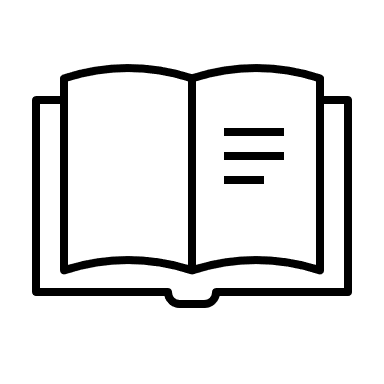 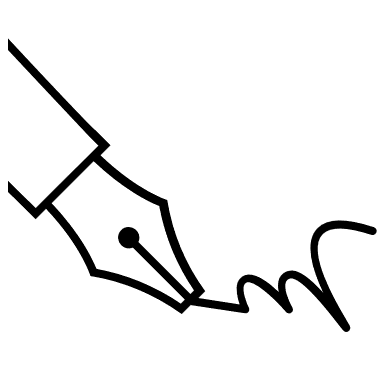 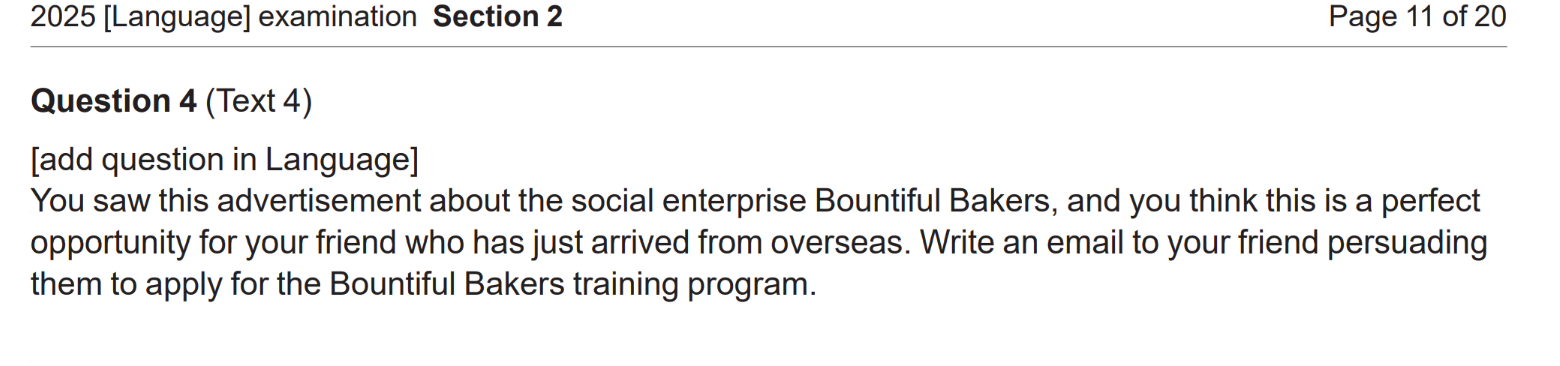 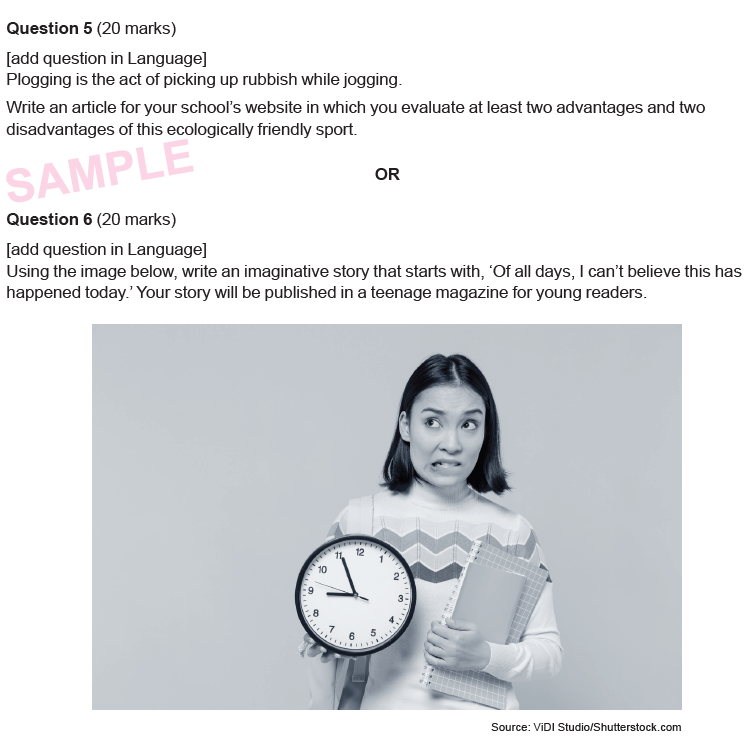 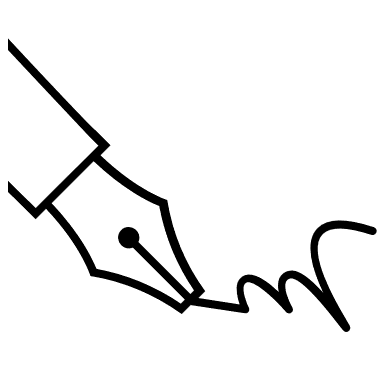 Visual texts
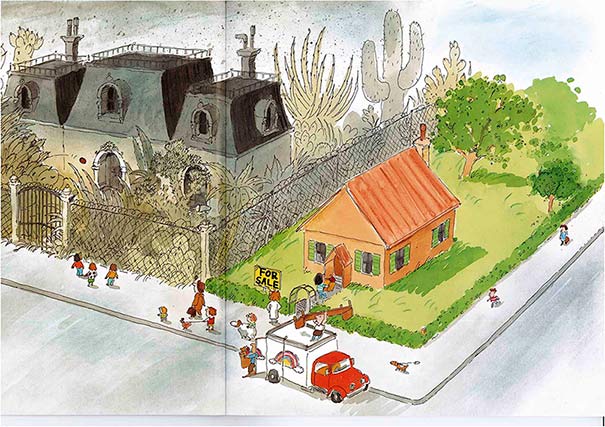 1 or 2 visual texts in any of q 3,4,5, or 6
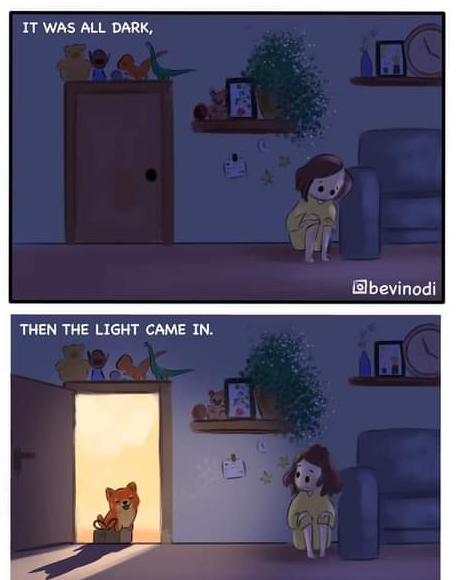 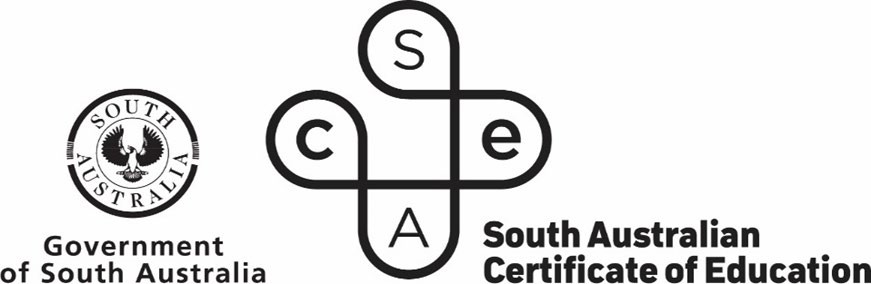 New minisite
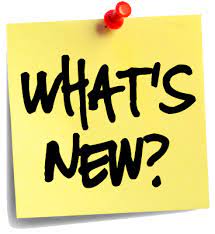 https://www.sace.sa.edu.au/web/nationally-assessed-languages-at-continuers-level-from-2024/overview
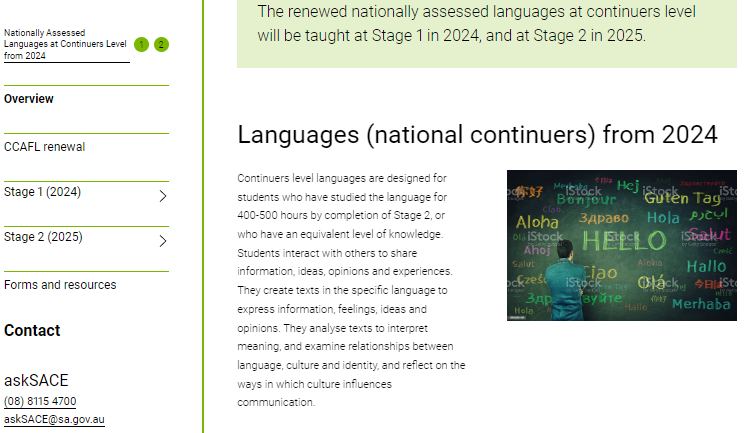 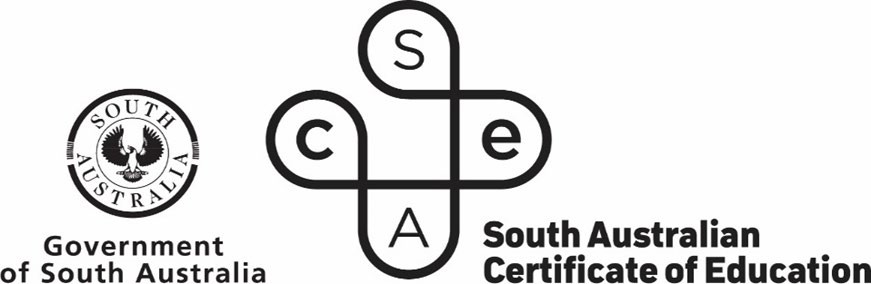 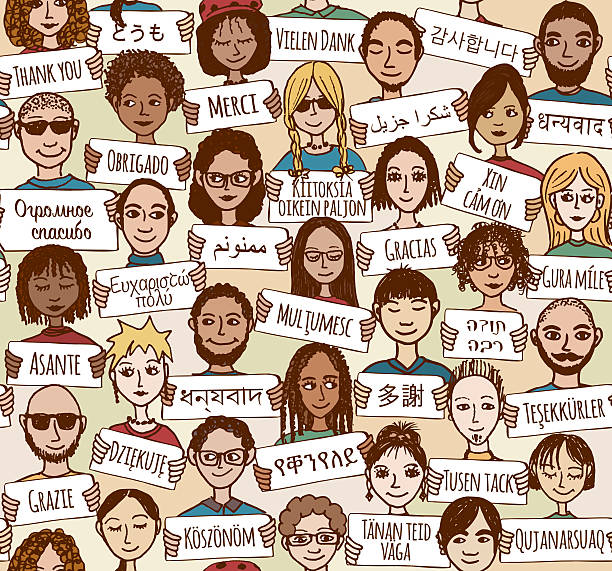 QUESTION TIMEThank you for your supportBest wishes for the year ahead
Karen Collins and Sally Letcher
English & Languages Faculty

Email to SaceEnglishAndLanguages@sa.gov.au
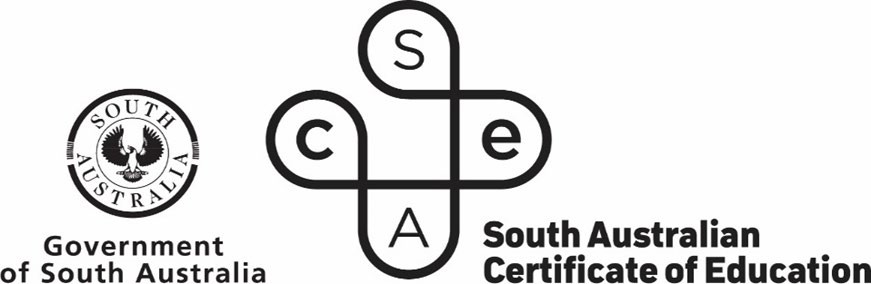